Run with Endurance
Hebrews 12:1
Therefore, since we are surrounded by so great a cloud of witnesses, let us also lay aside every weight, and sin which clings so closely, and let us run with endurance the race that is set before us,
Hebrew 12:2
2 looking to Jesus, the founder and perfecter of our faith, who for the joy that was set before him endured the cross, despising the shame, and is seated at the right hand of the throne of God.
Hebrews 12:3
3 Consider him who endured from sinners such hostility against himself, so that you may not grow weary or fainthearted.
Hebrews 12:1a
Therefore, since we are surrounded by so great a cloud of witnesses…
Hebrews 11:39-40
39 And all these, though commended through their faith, did not receive what was promised, 40 since God had provided something better for us, that apart from us they should not be made perfect.
Hebrews 12:1b
…let us also lay aside every weight, and sin which clings so closely…
Hebrews 12:1c
…and let us run with endurance the race that is set before us…
Hebrew 12:2a
2 …looking to Jesus, the founder and perfecter of our faith…
Hebrews 12:2b
…who for the joy that was set before him endured the cross, despising the shame, and is seated at the right hand of the throne of God.
Hebrews 12:3
3 Consider him who endured from sinners such hostility against himself, so that you may not grow weary or fainthearted.
Welcome to
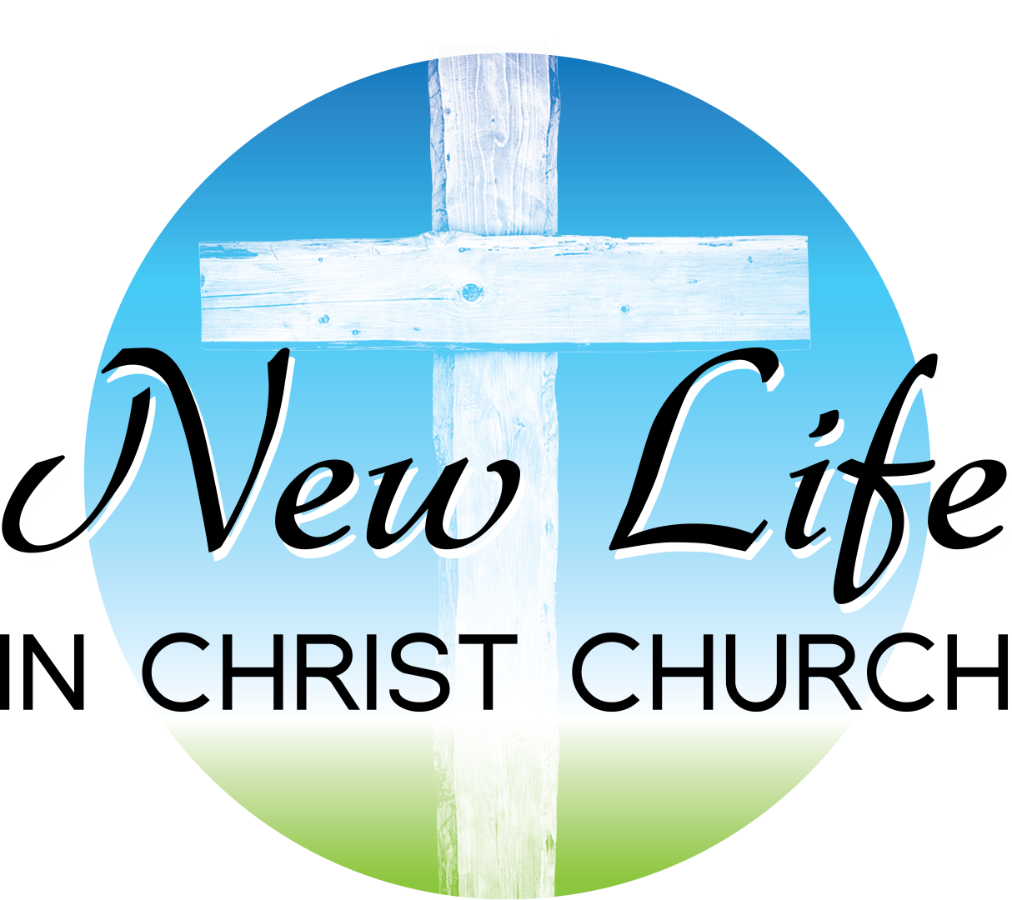